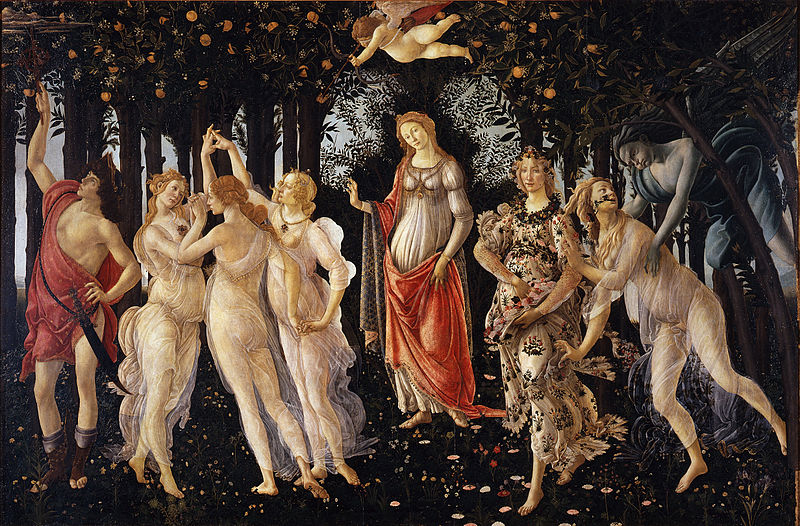 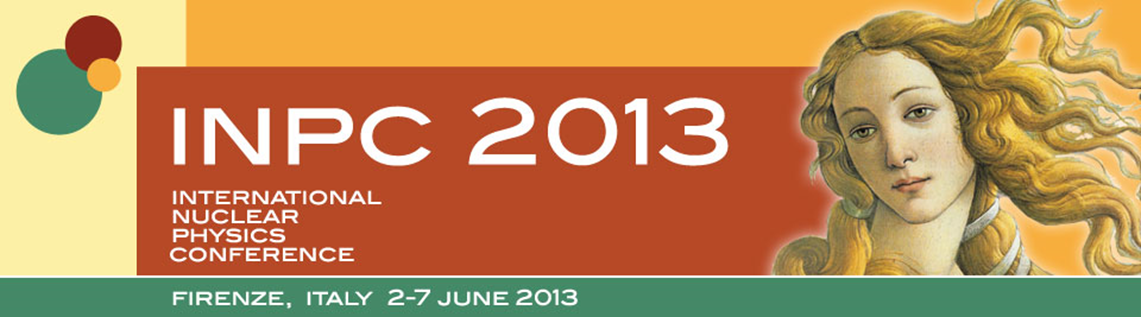 INPC 2013
Firenze, Italy     2 -7 June 2013
Strange hadrons and resonances at LHC energies with the ALICE detector
A. Badalà  (INFN Sezione di Catania)  for the ALICE Collaboration
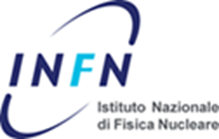 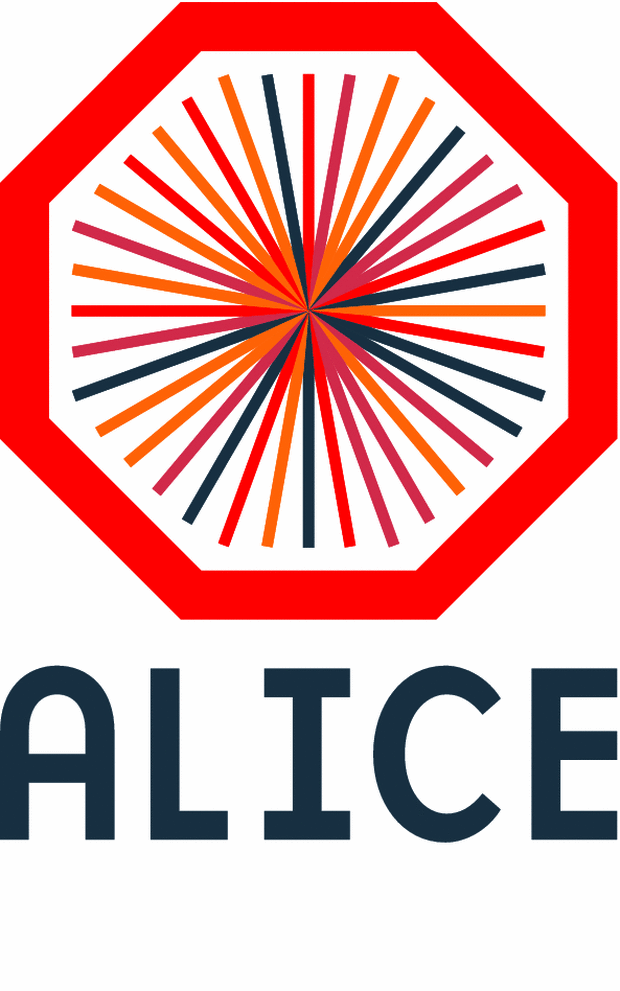 Contents
Motivation to study strange hadron and resonance production
  Strange hadron and resonance reconstruction in ALICE
 K0S, , - and - (+anti-particles), (1020), K*(892)0 (+anti-particle)
Resonance characteristics (mass and width)
  Results:
Strangeness enhancement
Mean pT and resonance to non-resonance yield ratios 
Baryon to Meson ratios ( /K0S ratio and / ratio)
Nuclear modification factor ()
  Summary
2
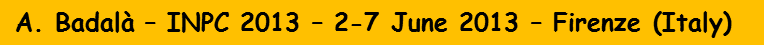 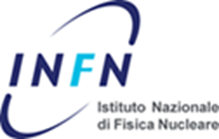 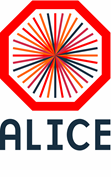 Motivation
The study of (multi)strange particle and resonance production allows information from the early partonic phase of the fireball  and its evolution to be extracted 
 s-quarks are produced in the collisions
 multi-strange hadrons have small hadronic interaction cross section (H. van Hecke et al. PRL 81(1998)5764)
 resonances have lifetime of few fm/c i.e.  lifetime of fireball.  Regeneration and rescattering effects Timescale between chemical and kinetic freeze-out (C. Markert,  J. Phys. G 31(2005)s897)
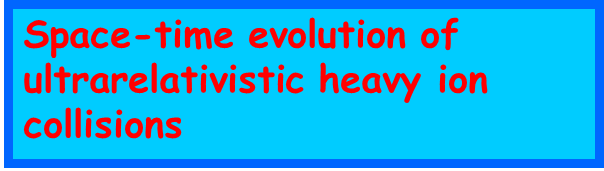 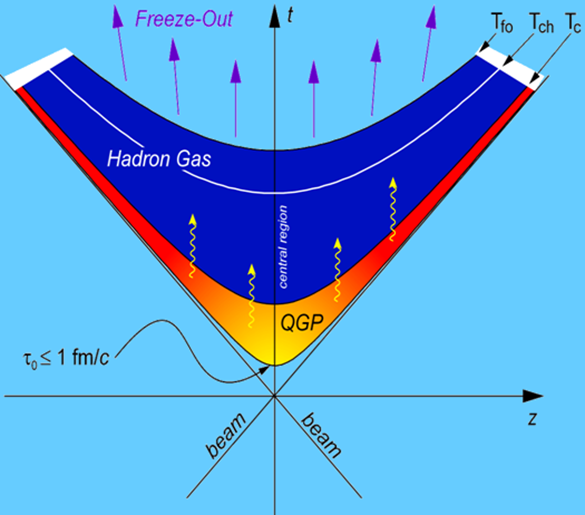 K
π
K
π
Modification of width, mass and branching ratio of resonances has been indicated  as a  probe of chiral symmetry restoration.
Kinetic  freeze out
Re-scattering
π
K
Re-generation
time
Chemical freeze-out
3
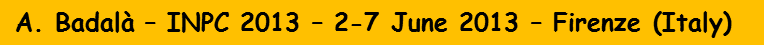 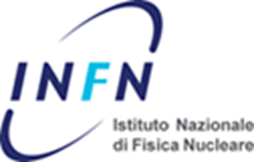 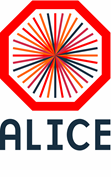 ALICE  detector
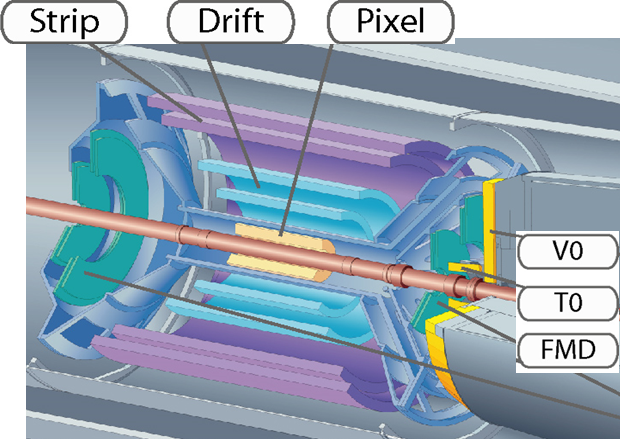 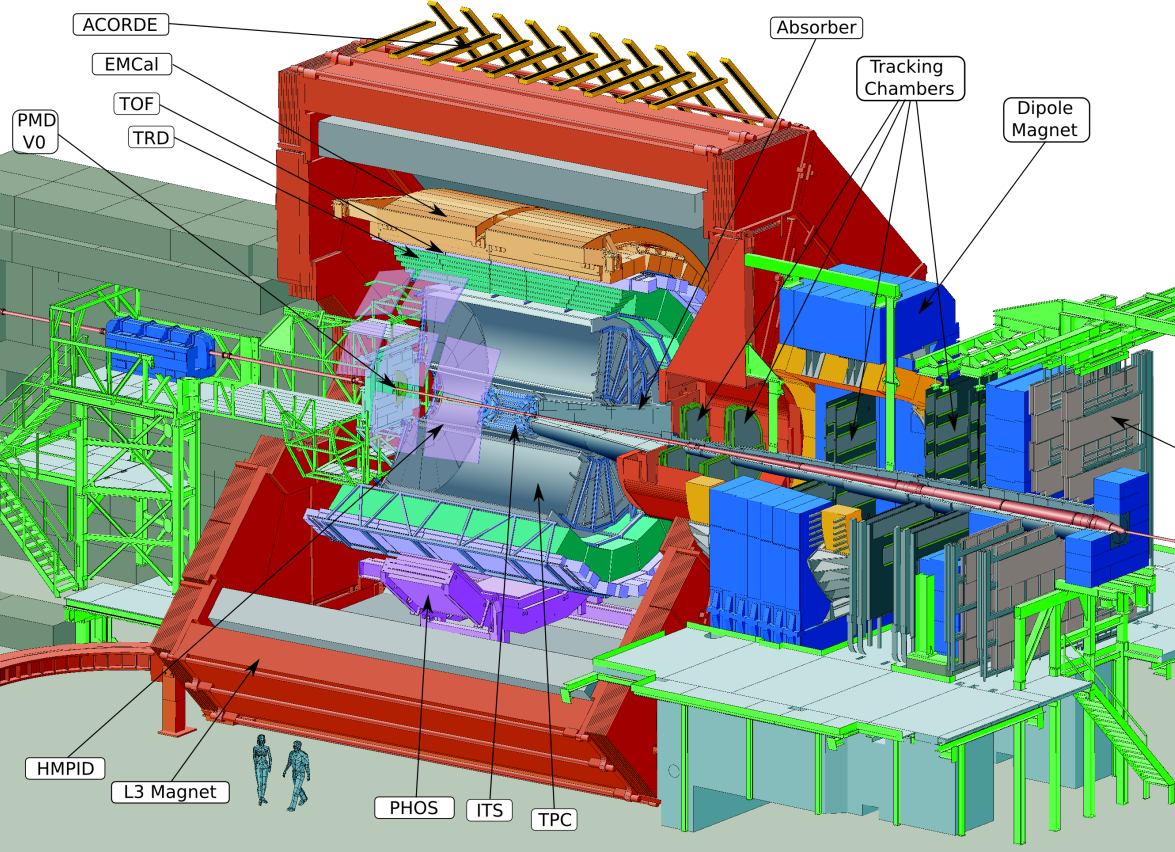 ITS
TPC dE/dx 5-6%
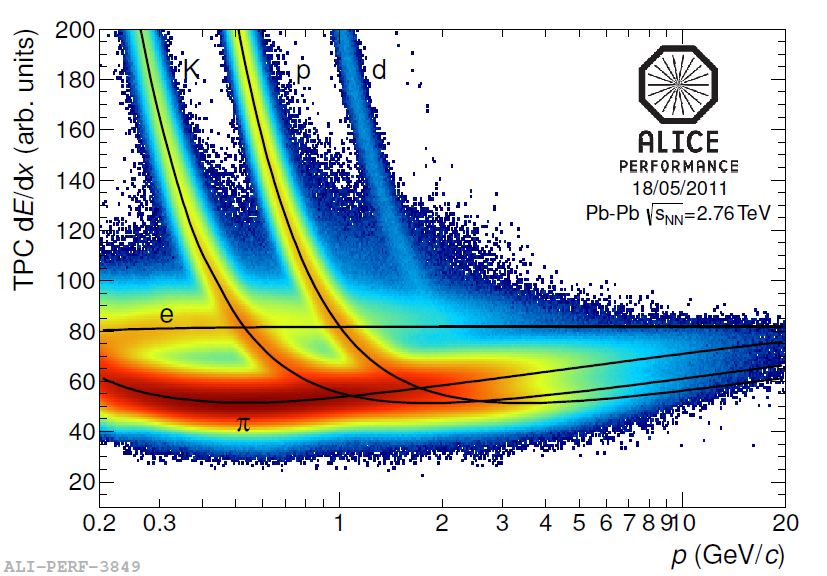 ITS,TPC tracking detectors
TPC: particle identification by dE/dx
ITS, VZERO triggering and centrality definition
4
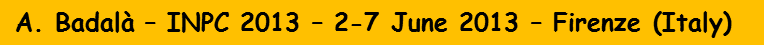 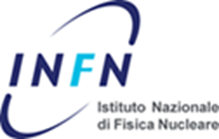 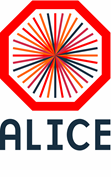 Strange  particle detection
Reconstruction of weak decay to charged particles
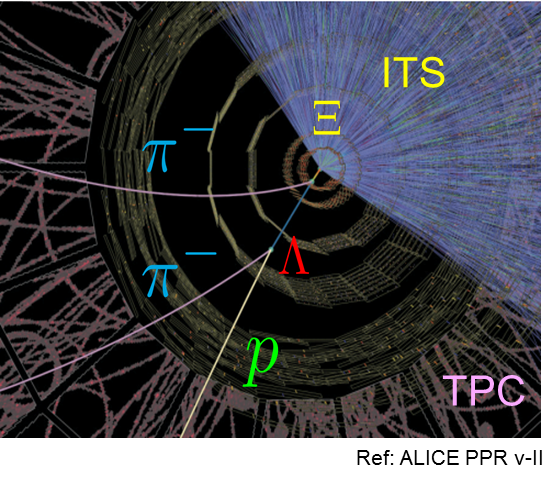 Single-strange
Multi-strange
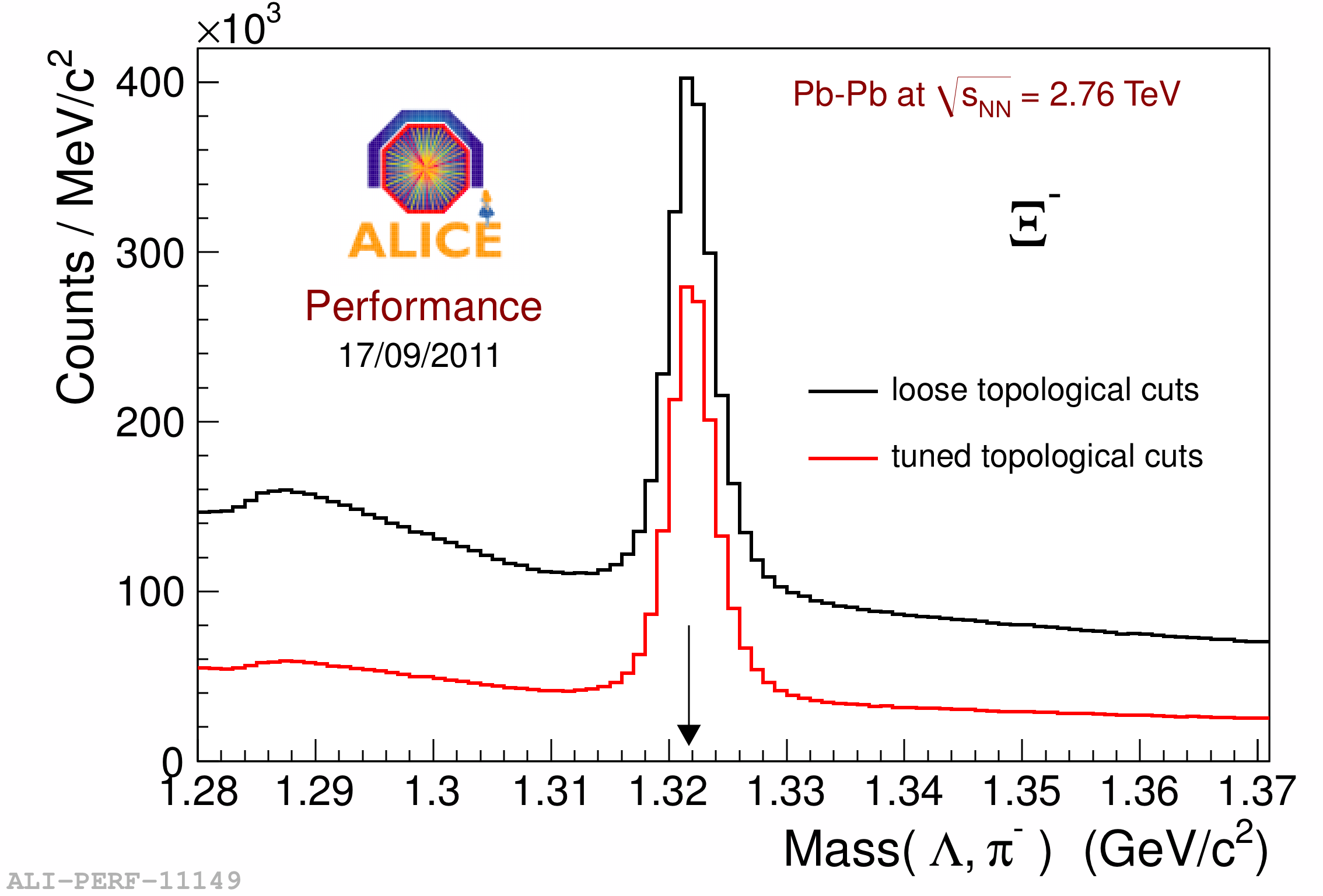 V-shaped topology for K0S and 
Cascade-topology for  and 
TPC for particle identification of daughter tracks
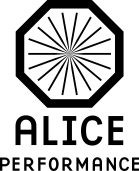 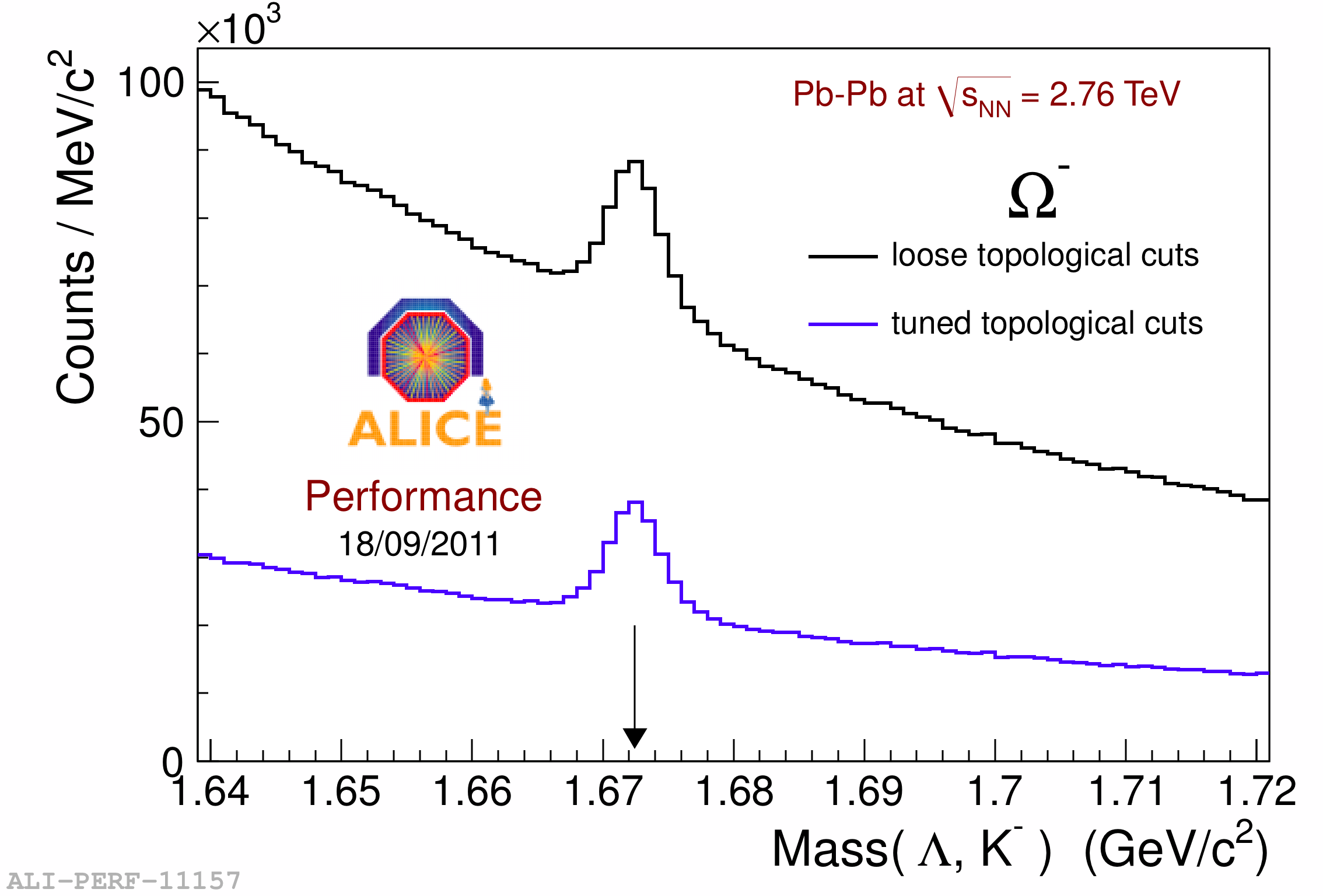 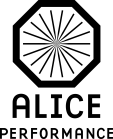 5
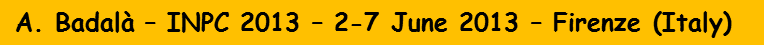 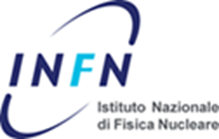 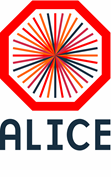 Resonance reconstruction
Reconstructed via their hadronic decay channels:
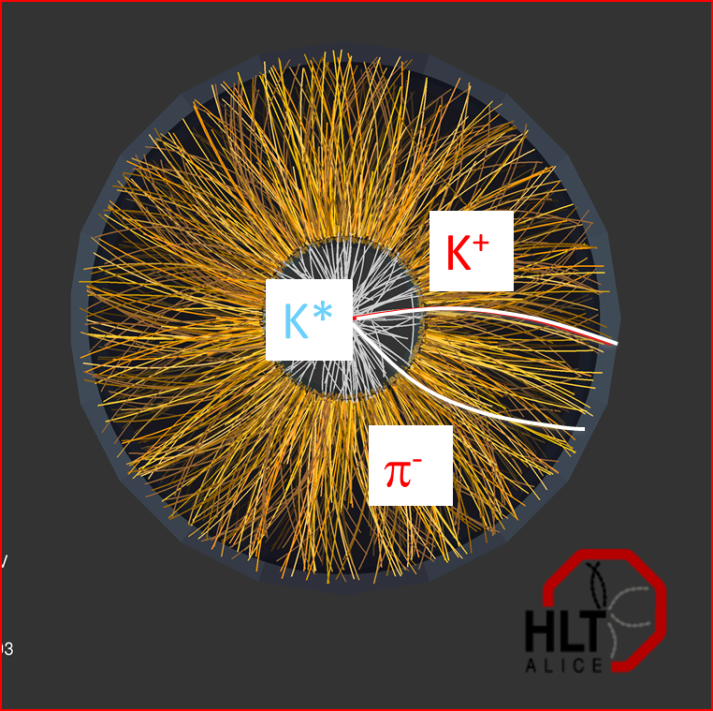 ϕ  K+K-
K*0  K+ π-
K*0  K- π+
TPC for particle identification of daughter tracks

Combinatorial background estimated:
 Mixed event technique.
 Like Sign technique.

Fit: 
K*: relativistic Breit-Wigner+polynomial
: Voigtian + polynomial
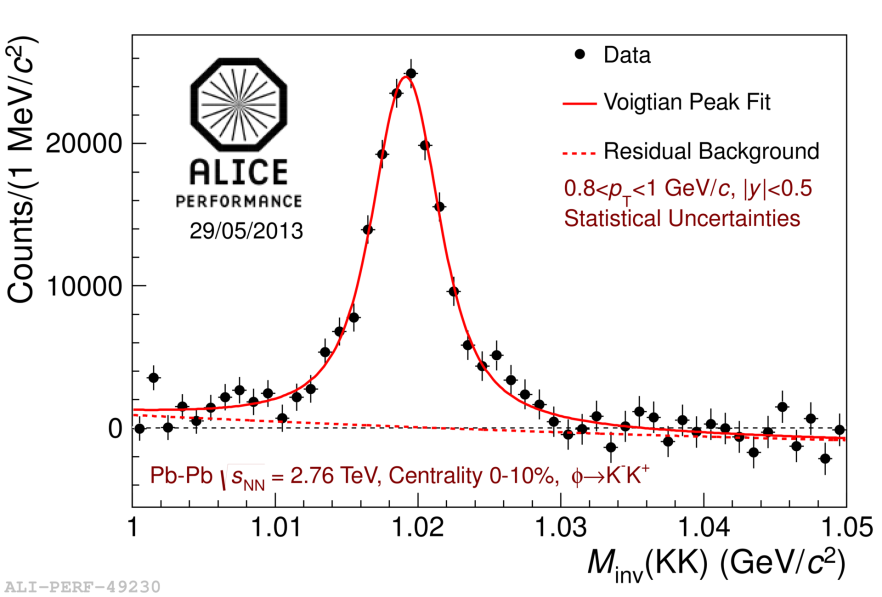 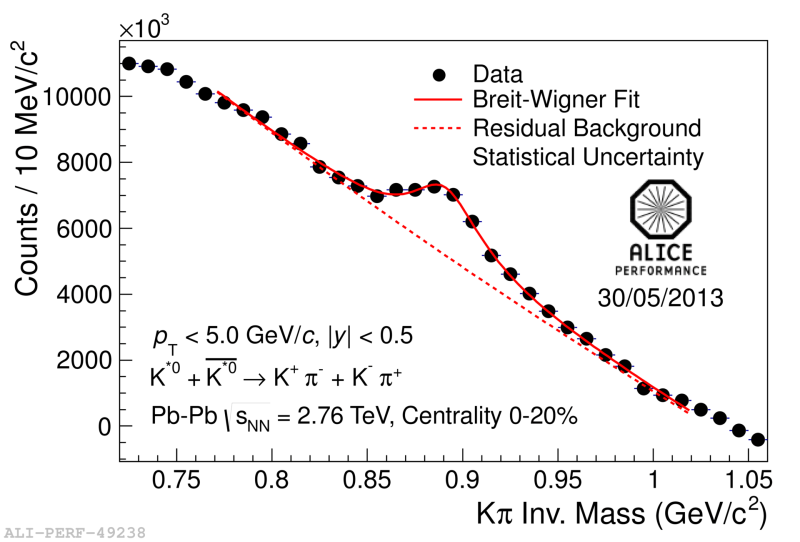 ϕ
K*
6
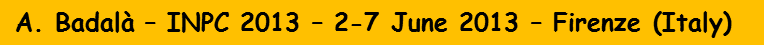 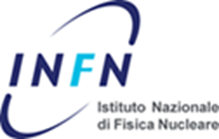 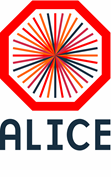 K* and  mass and width
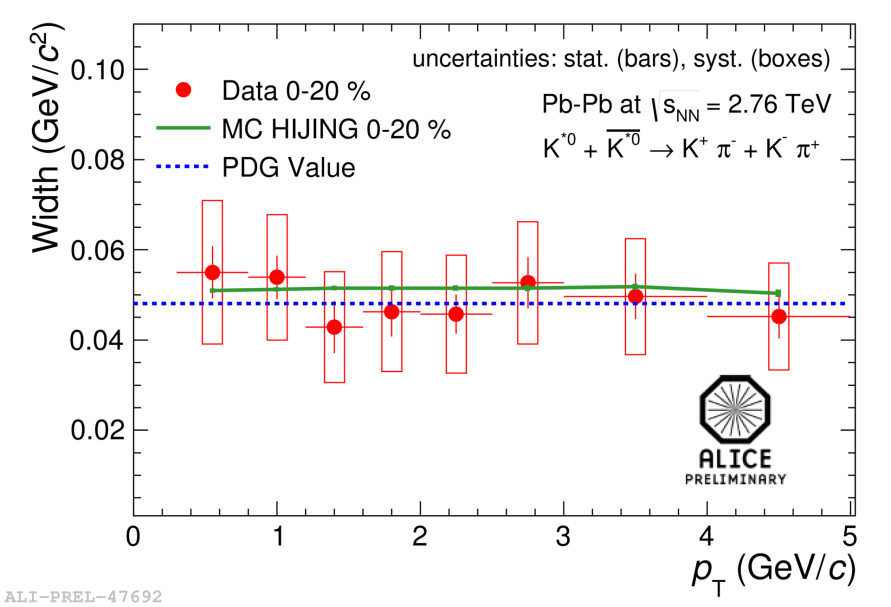 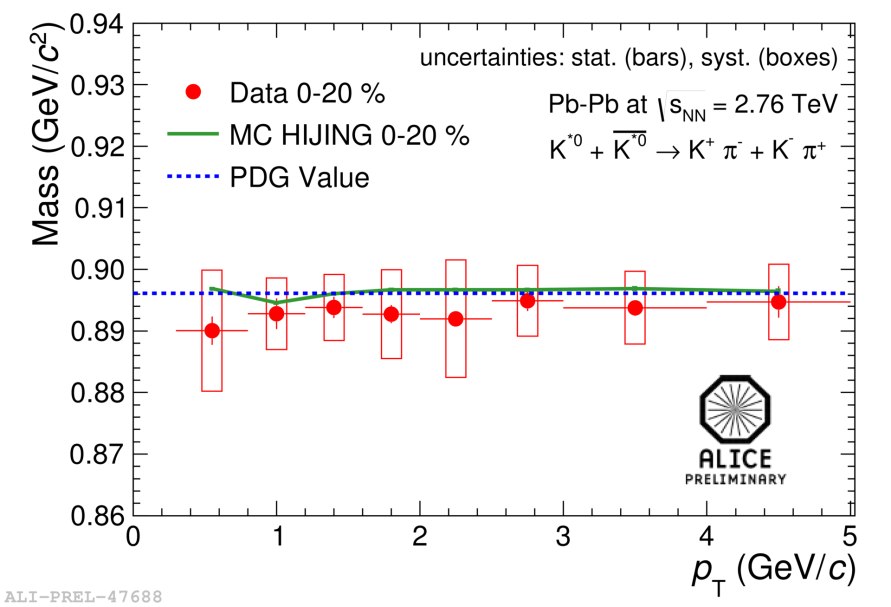 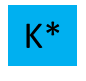 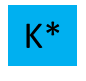 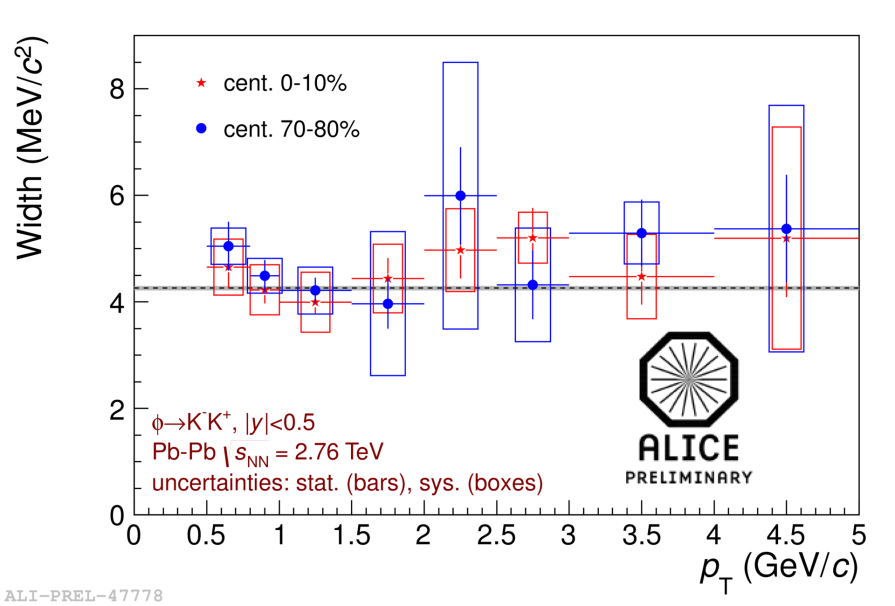 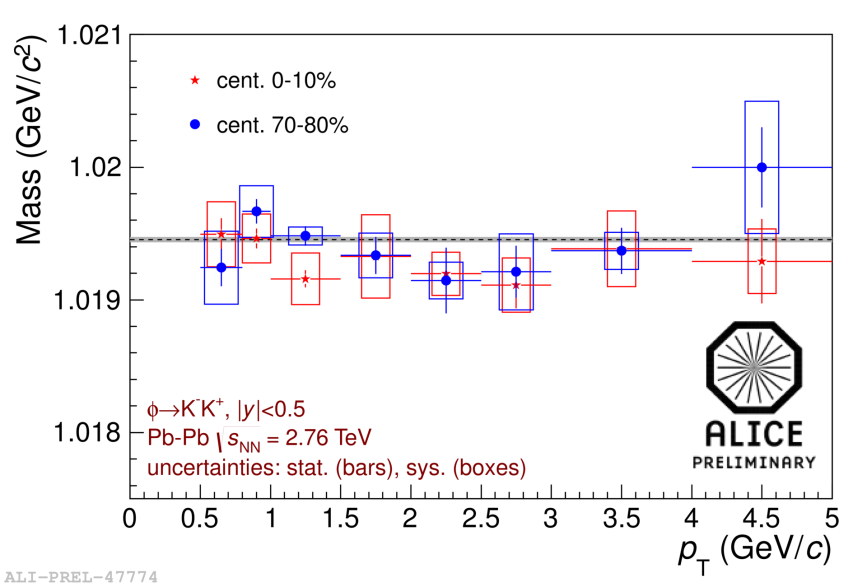 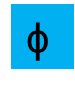 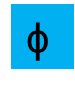 For K* (892)0 and (1020) no mass shift or width  broadening in Pb-Pb collisions
7
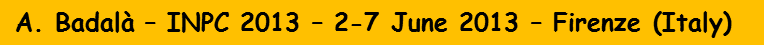 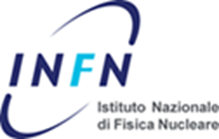 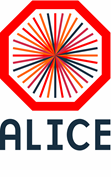 Transverse momentum spectra
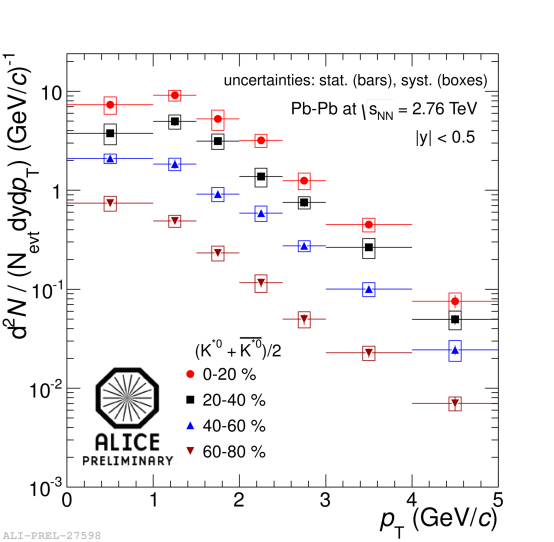 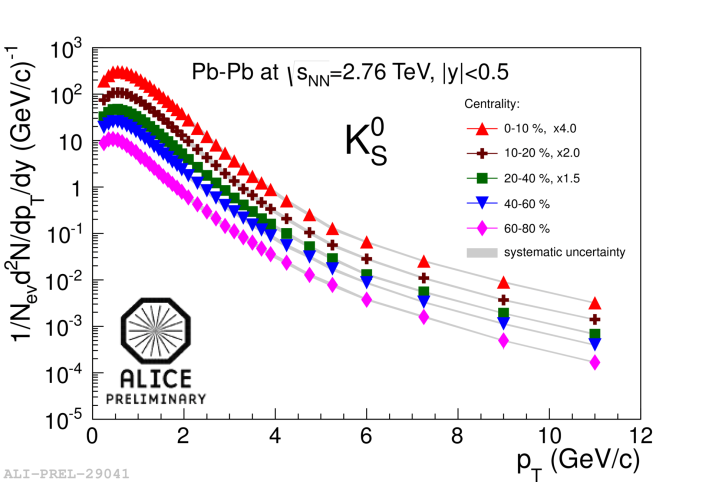 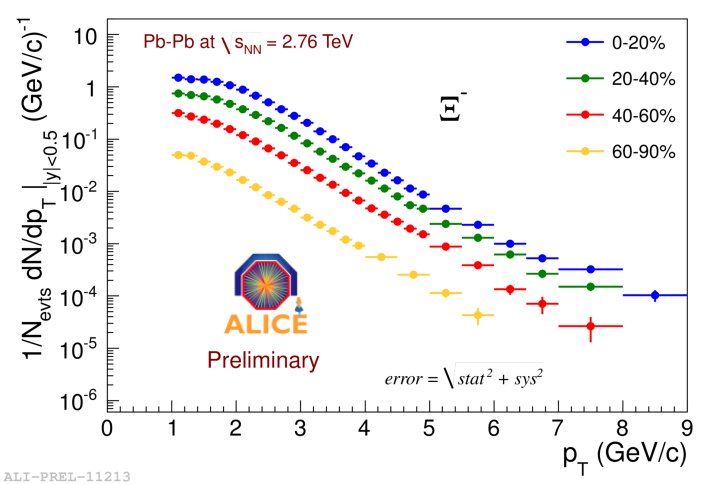 -
K*
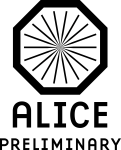 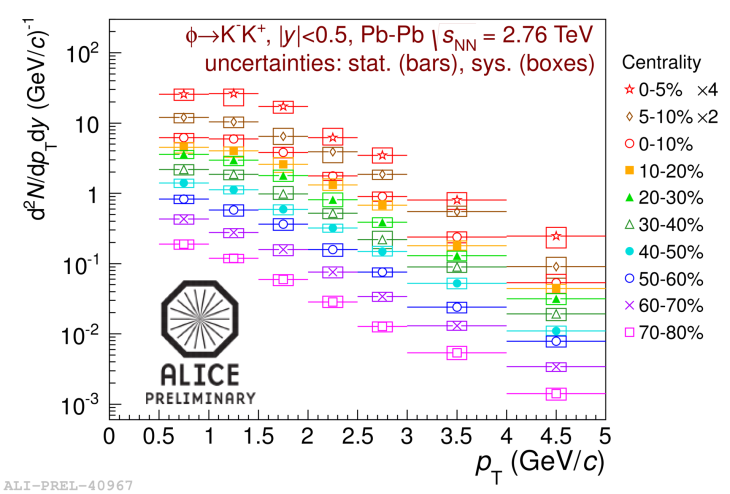 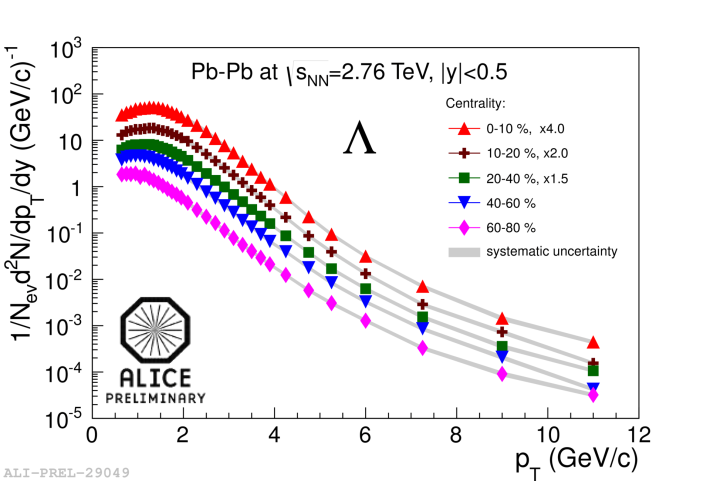 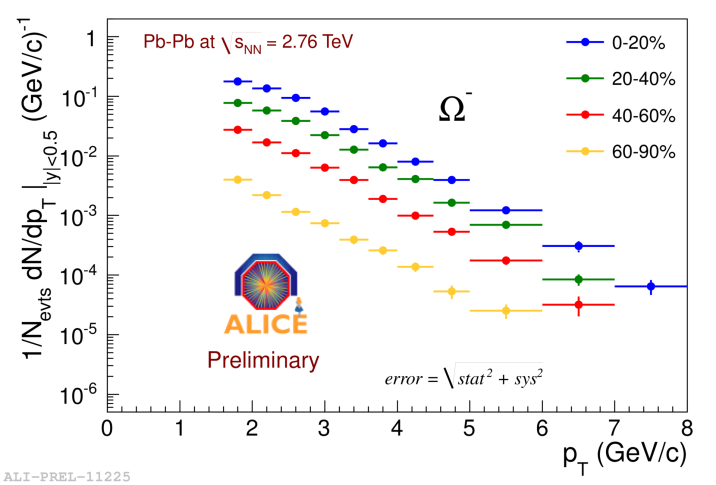 -


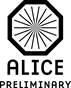 8
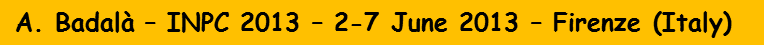 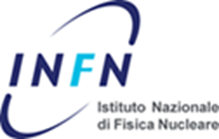 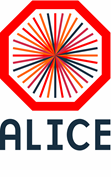 Strangeness enhancement?
Signature: J. Rafelski et al., PRL 48(1982)1066,  P. Koch et al., Phys. Rep. 142(1986)167
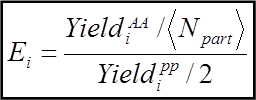 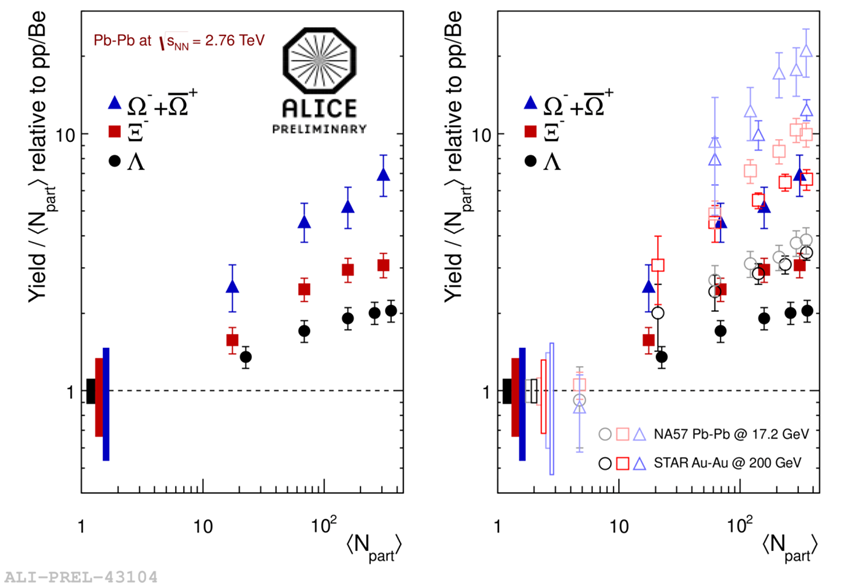 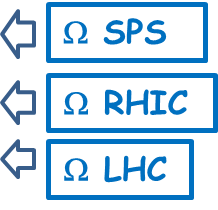 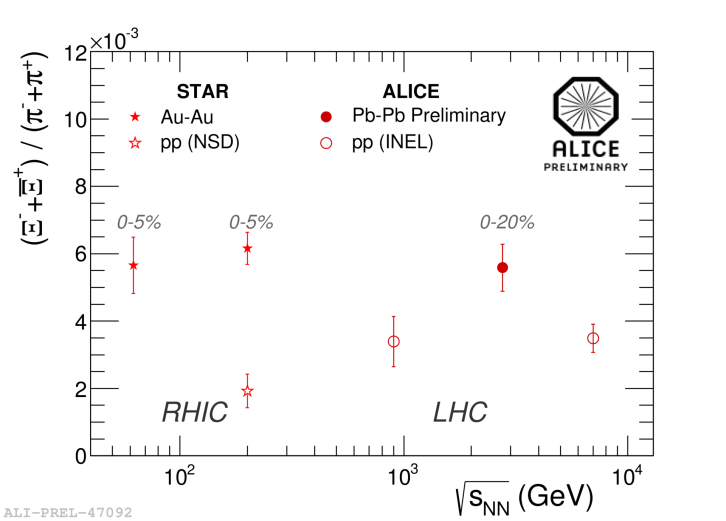 Hierarchy based on strangeness content

Decreasing trend with energy from SPSRHICLHC
Canonical suppression qualitatelively describes the trend of strangeness yield with centrality and energy. 
(S. Hamieh et al., PL B486(2000)61, A. Tounsi et al., arXiv. 011159v1)
9
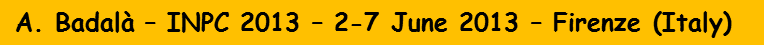 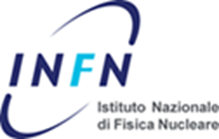 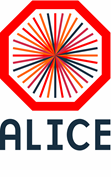 Resonance mean pT
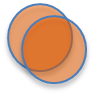 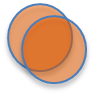 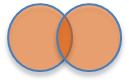 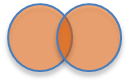 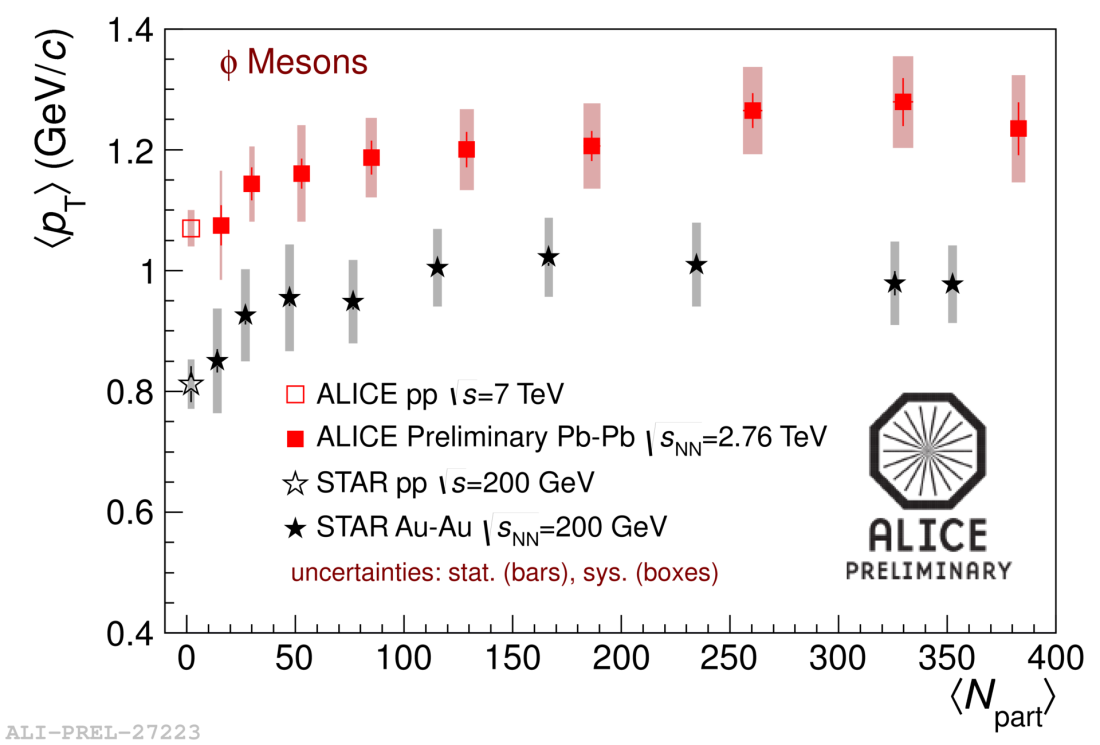 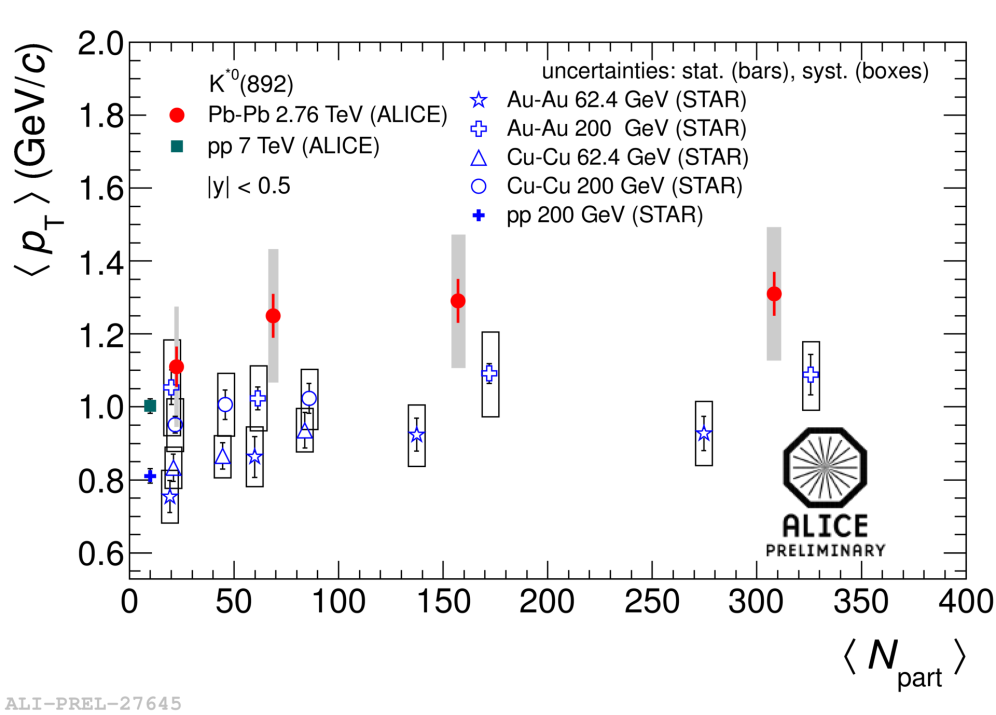 <pT>  in pp @s=7 TeV consistent with peripheral Pb-Pb collisions

<pT>LHC higher than <pT>RHIC Consistent with a  stronger radial flow  at LHC than RHIC.  Global Blast-wave fit on , K, p shows 10% increase in <T> over RHIC (ALICE  Phys. Rev. Lett. 109, 252301 (2012))
10
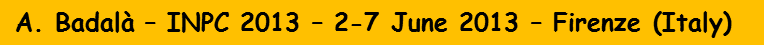 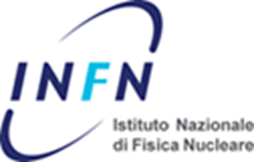 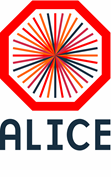 K*/K vs. <Npart> and sNN
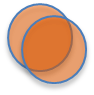 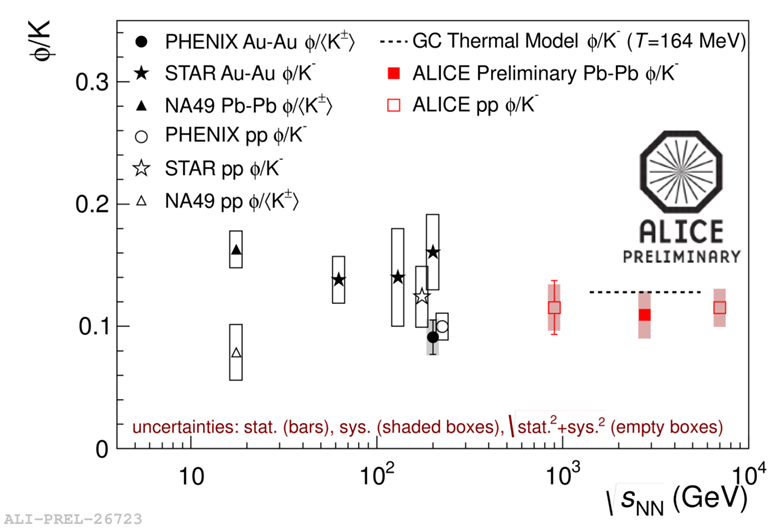 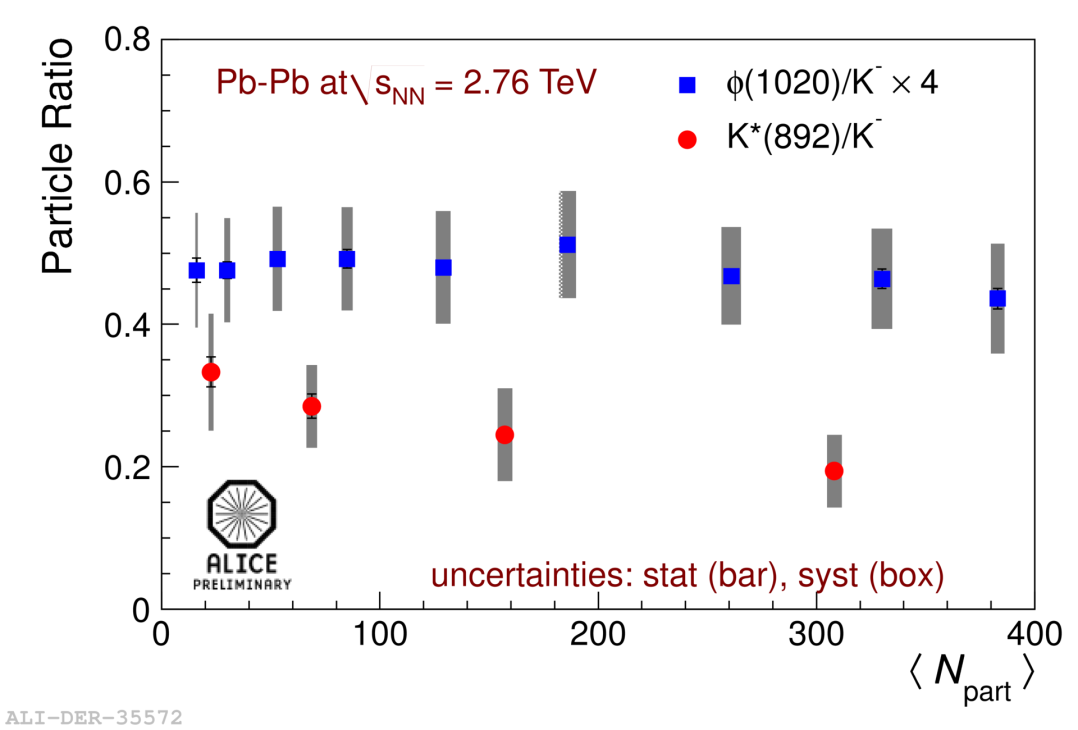 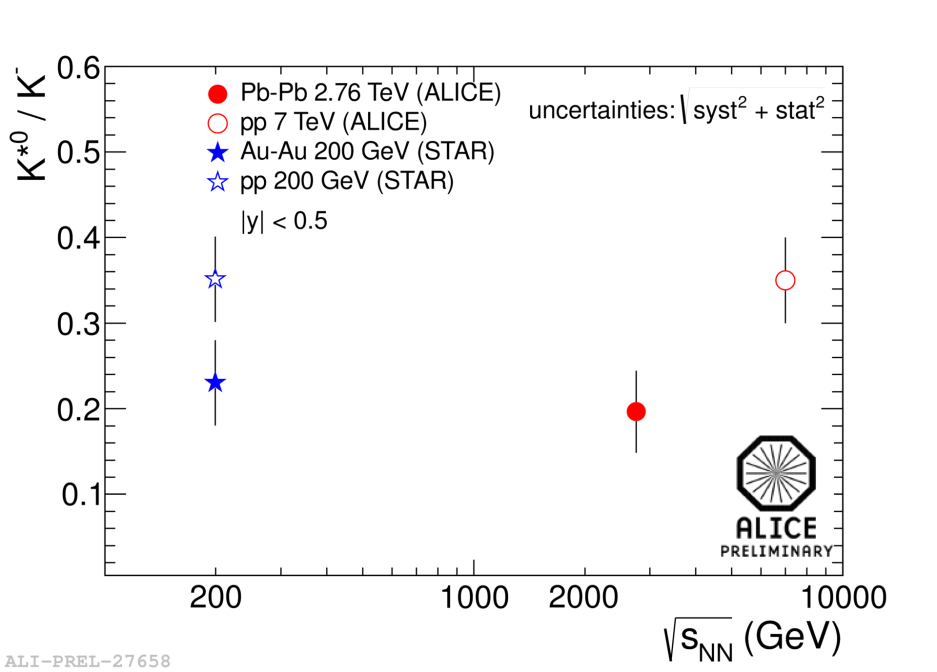 /K: independent of collision centrality, energy and collision system 
K*/K : hint of decrease with increasing centrality
K* suppression due to interaction in hadronic medium?  not affected due to long lifetime?
pp
HI
11
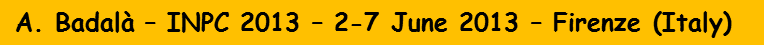 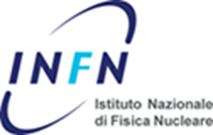 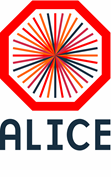 K*/K  vs.  radial  extension of the fireball
Decrease of the K*/K depends on  the radial extension of the fireball?
STAR Coll. , Phys. Rev. C 84, 34909 (2010)
12
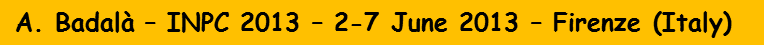 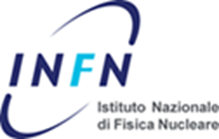 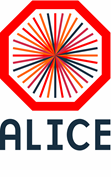 Baryon-to –meson ratio
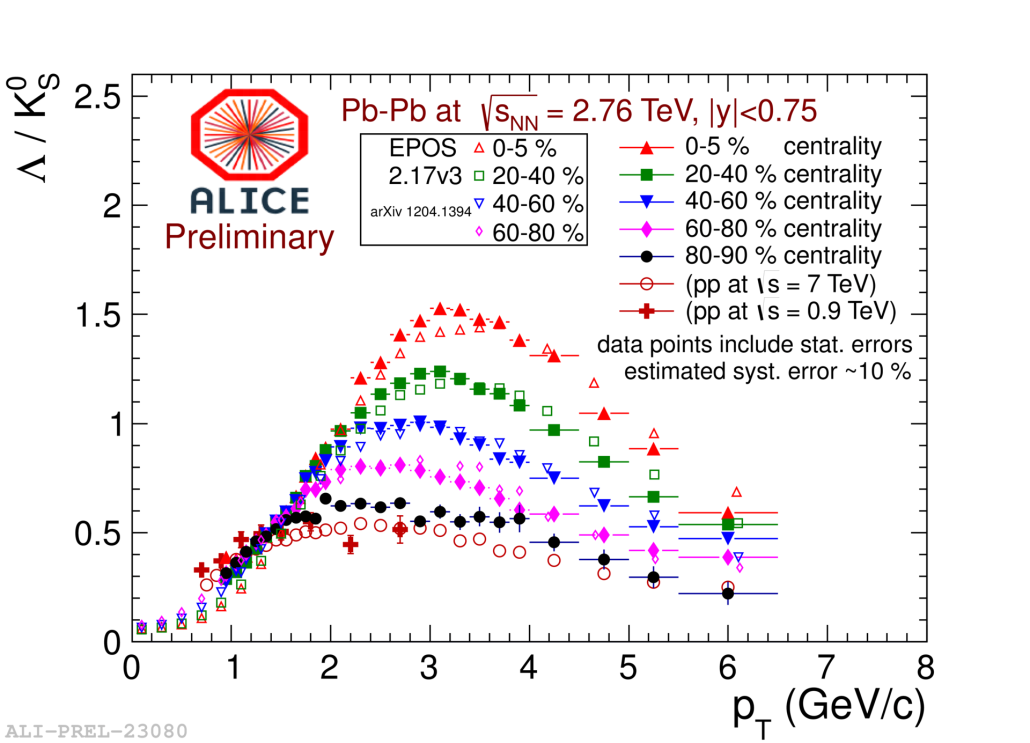 «Baryon anomaly» already observed at RHIC energy  is an important test of the models for the medium evolution.  Main ingredients: flow, recombination and fragmentation.
Slightly larger at the LHC than at RHI C
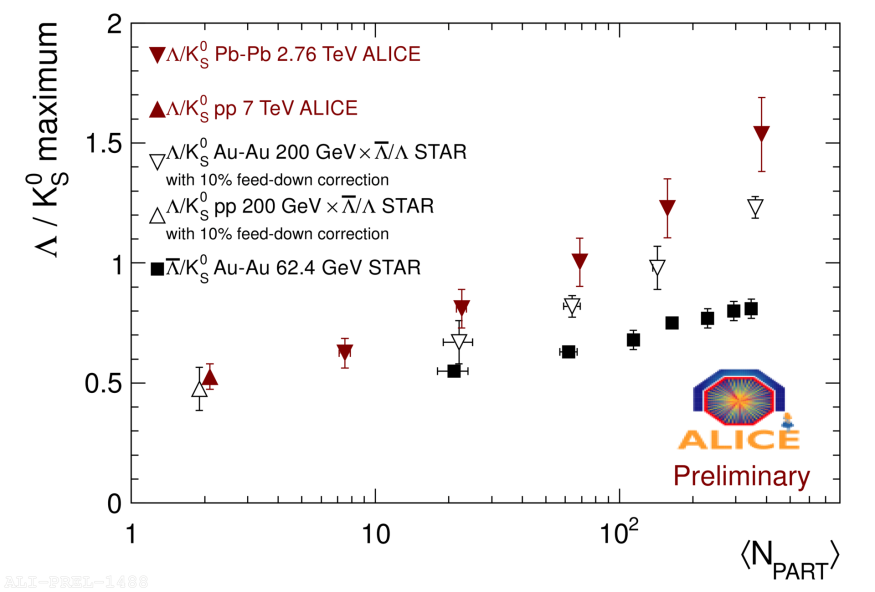 Baryon/meson ratio strongly  enhanced at intermediate pT
Increase with centrality
Ratio in pp similar to peripheral Pb-Pb collisions
Enhancement still present at 6 GeV/c
Reproduced by EPOS (also centrality dependence) (K. Werner, PRL 109(2012)102301)
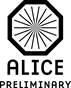 13
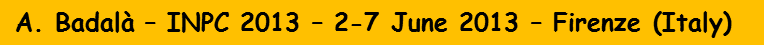 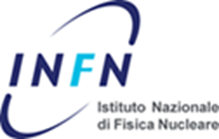 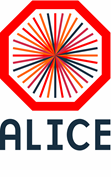 / ratio
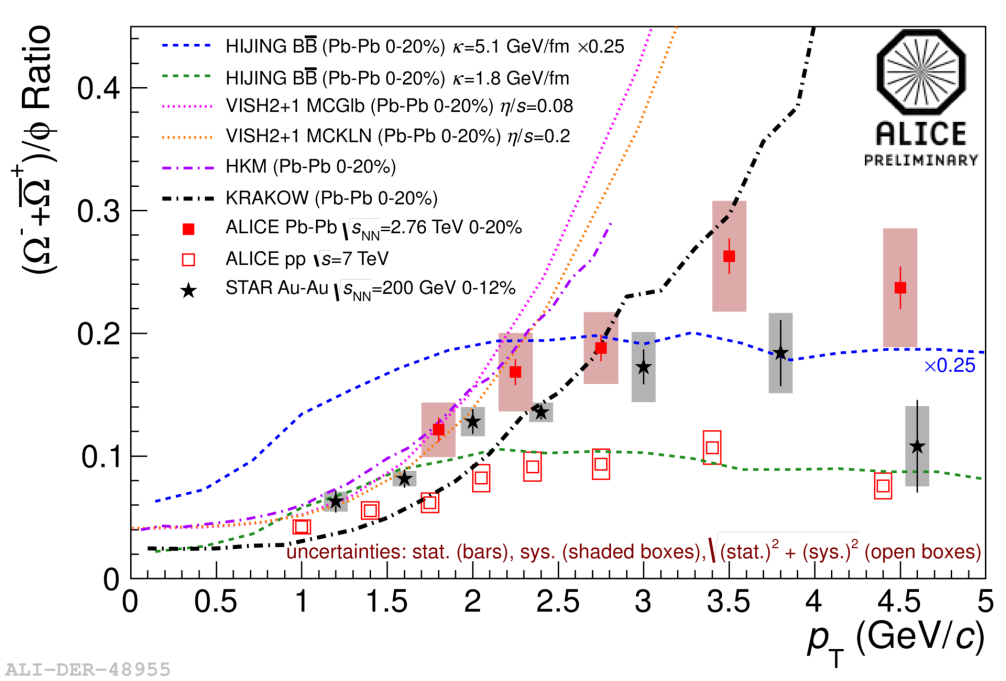 Low pT data are well reproduced by hydrodynamical  models (VISH2+1 and HKM). (C. Shen et al. PR C84(2011)044903, Z. Qiu et la. PL B707(2012)151, I. Karpenko et al. PR C87(2013)024914)

KRAKOW model, which has a non-equilibrium corrections due to viscosity, largely underpredicts  the ratio.  (P. Bozek et al. PR C85(2012)064915)
HIJING BB (V. Topor Pop et al. PR C84(2011)044909),  which models particle production by a Strong Color Field,  reproduces /  in:
Au-Au collisions at sNN =200 GeV (k=3 GeV fm)   
pp collisions at s=7 TeV (k=2 GeV fm). 

The expected large string value (k= 5 GeV fm) at LHC energies largely overpredicts the experimental value .
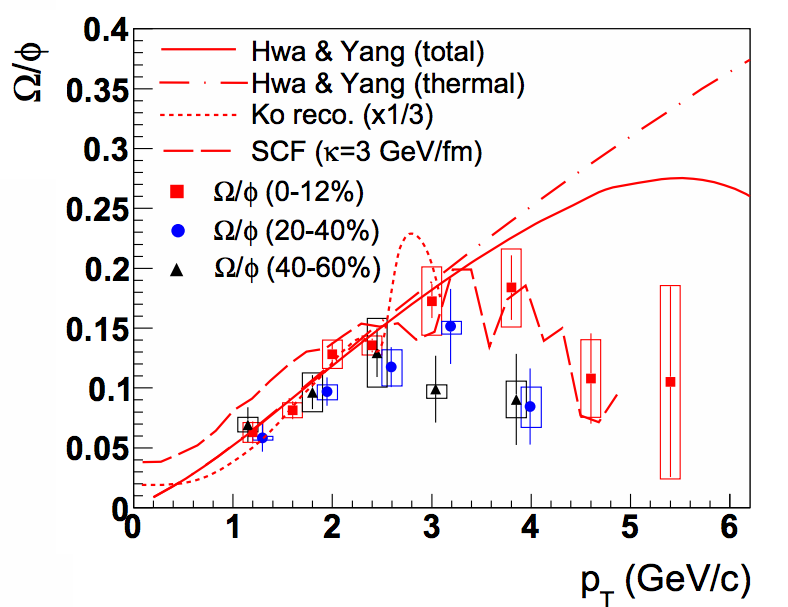 B.I. Abelev et al. (STAR Coll. ) Phys. Rev. C79(2009)064903
14
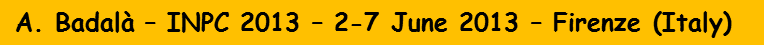 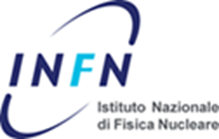 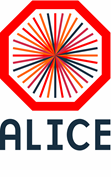 Nuclear modification RAA
Suppression of , K and p production in central collisions
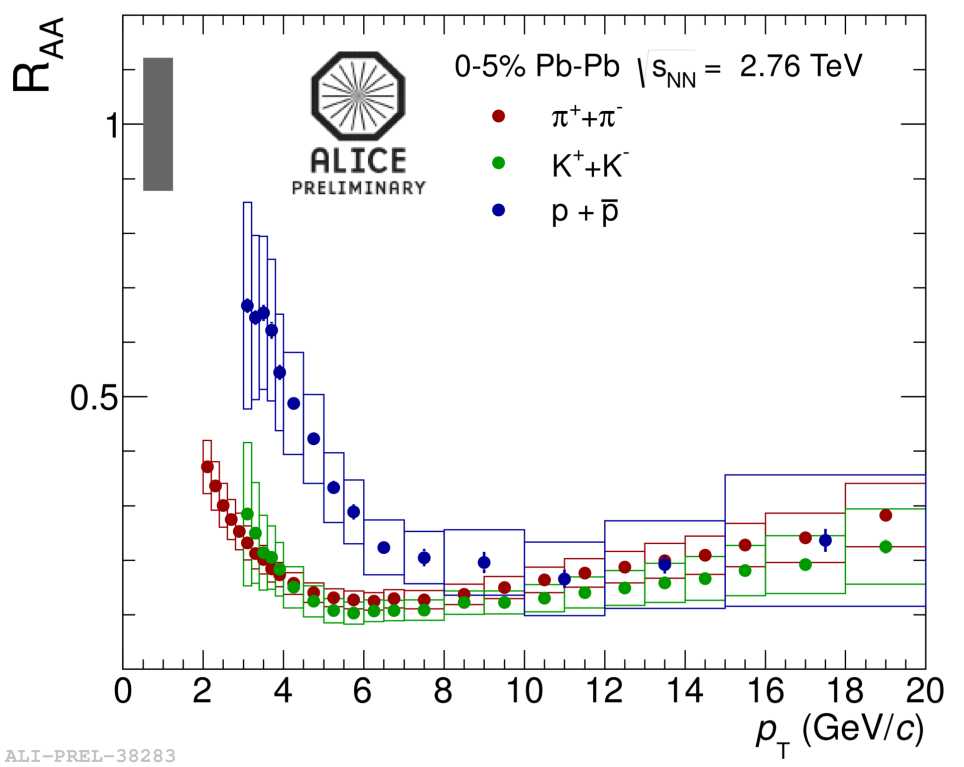 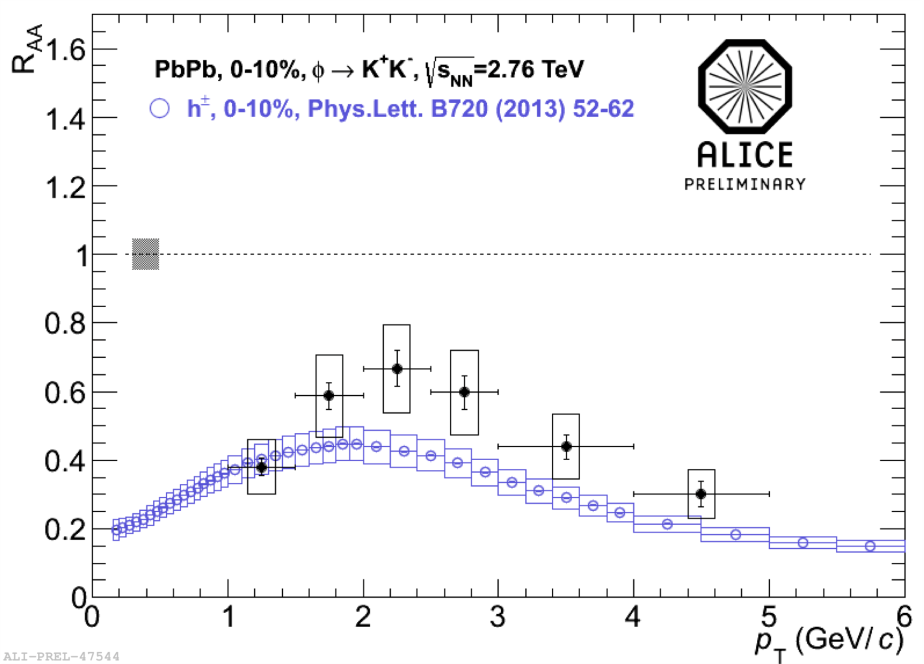 For pT> 8 GeV/c  RAA  similar for all particles  no strong flavour or meson/baryon dependence

For low pT  large meson/baryon dependence.  
RAA (K) similar RAA ()
RAA (p) > RAA ()
For pT < 5 GeV/c RAA((1020)) slightly larger than RAA(charged). Similar behaviour at RHIC energy.
15
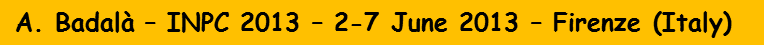 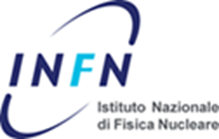 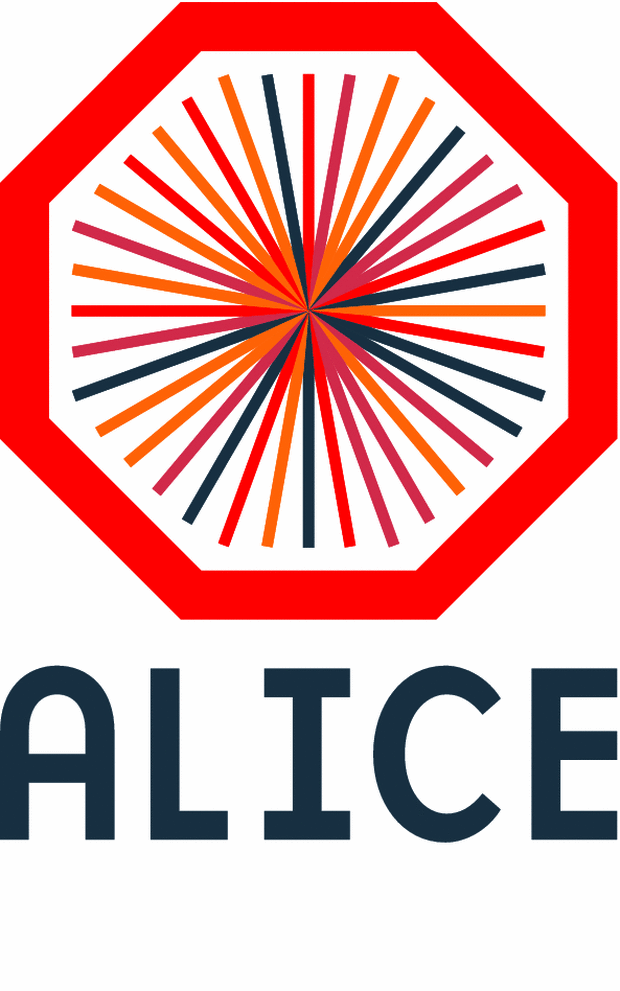 Comparison RAA  ALICE-PHENIX
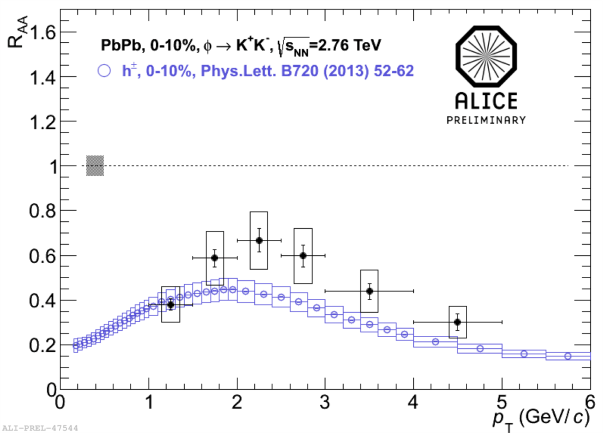 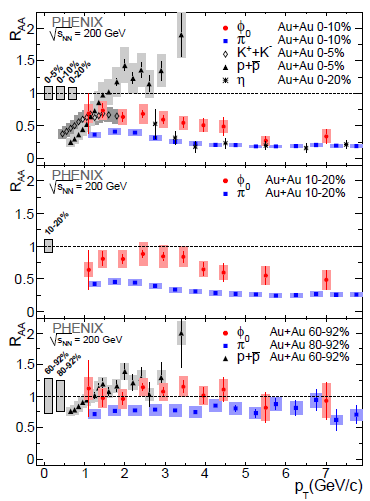 0-10%
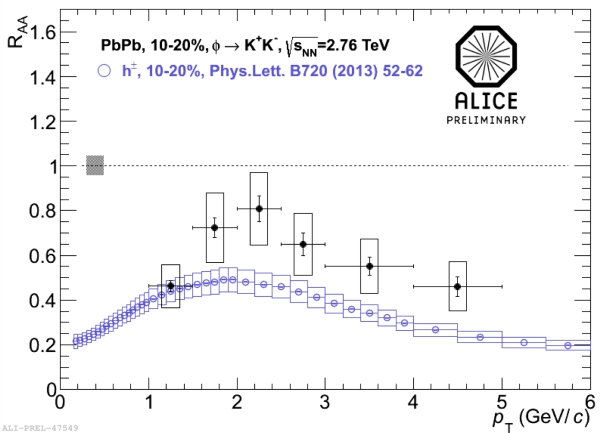 10-20%
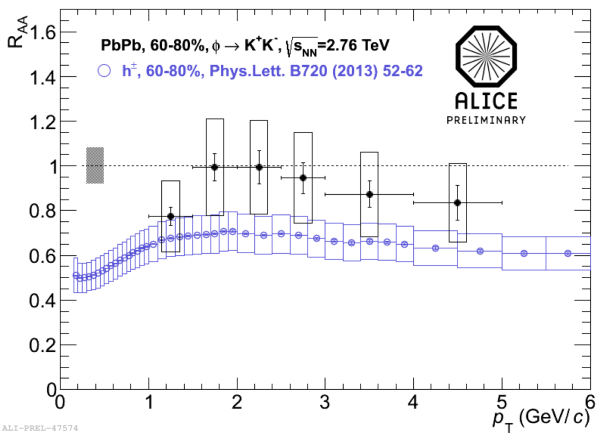 60-80%
A. Adare et al., Phys. Rev. C83(2011)024909
16
A. Badalà – INPC 2013 – 2-7 June 2013 – Firenze (Italy)
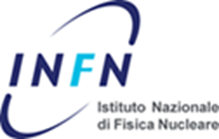 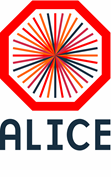 Summary
Strangeness enhancement
Pattern observed at lower energies (SPS/RHIC) still present at LHC
Enhancement increases as energy decreases

Baryon to meson ratios (/K0S  and /) show same trend as at RHIC. 
/K0S  increases from pp above unity in central Pb-Pb collisions at LHC.
These ratios are reproduced by  hydrodynamical models at low pT.

Resonances:
Measured mass and width agree with PDG values. 
The ratio /K rather flat respect to centrality, energy and collision system.
A decrease of the  ratio K*/K  with increasing the centrality  (and radial extension of the fireball) seems present (rescattering effects?)
For pT<5  GeV/c RAA() >RAA(h-) and RAA()<RAA(p)
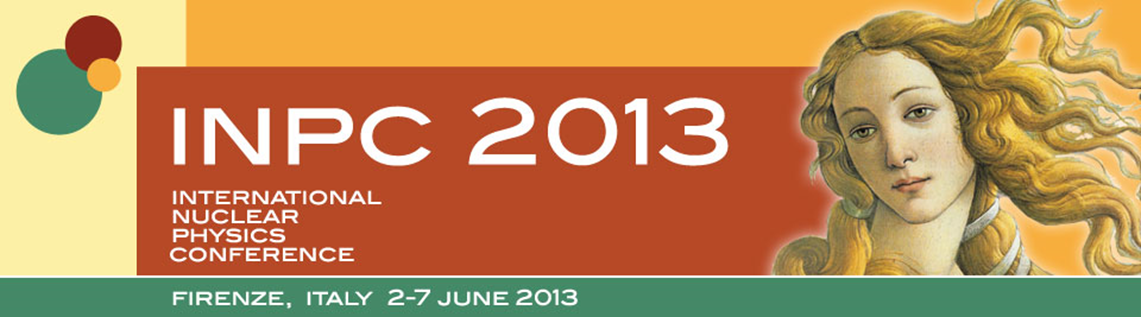 THANK YOU
17
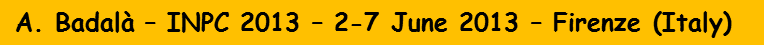 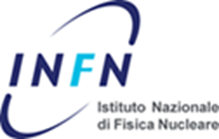 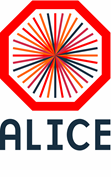 Back-up slides
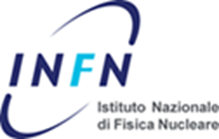 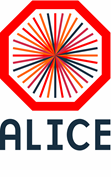 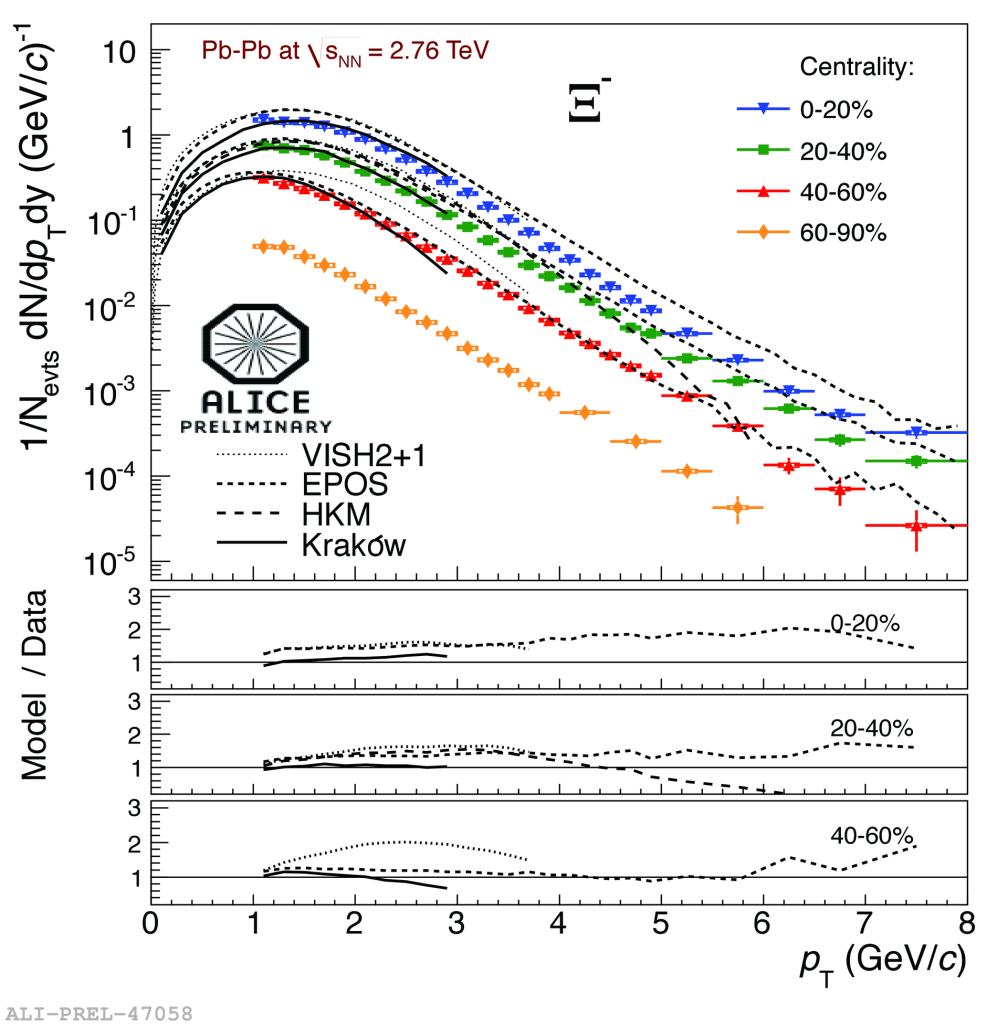 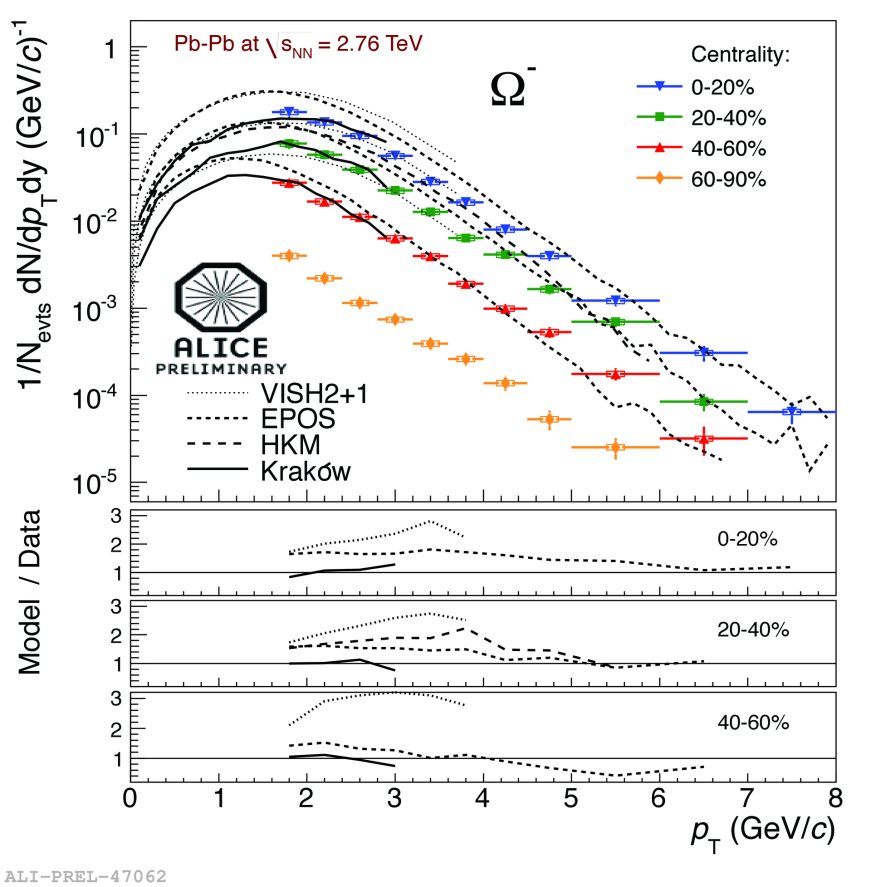 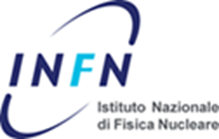 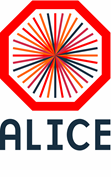 Extrapolation and fits with statistical hadronization model






 statistical model (s=1) fits data at lower energies
 extrapolation from RHIC  Tfo=164 MeV
  does not fit p and 
 fitting data  Tfo=152 MeV (resonances not included)
  but multi-strange deviate
Non-equilibrium?
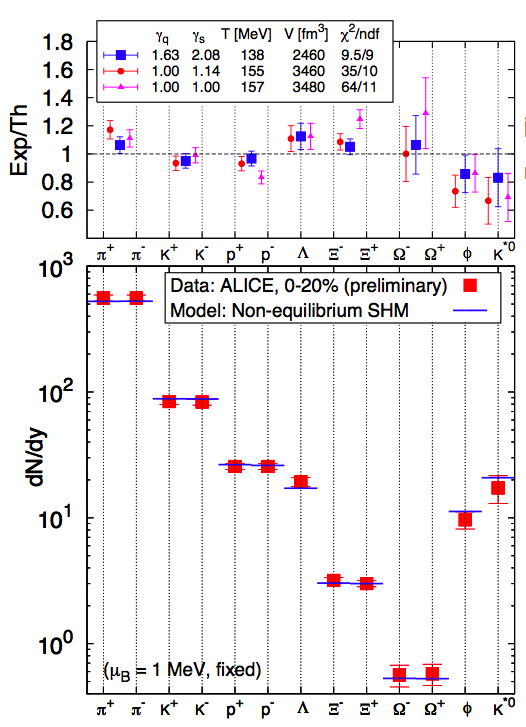 gs,q>1
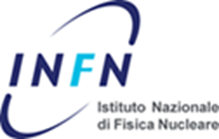 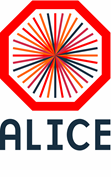 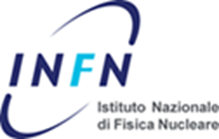 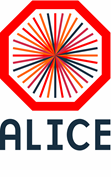 Strangeness enhancement
Defined as
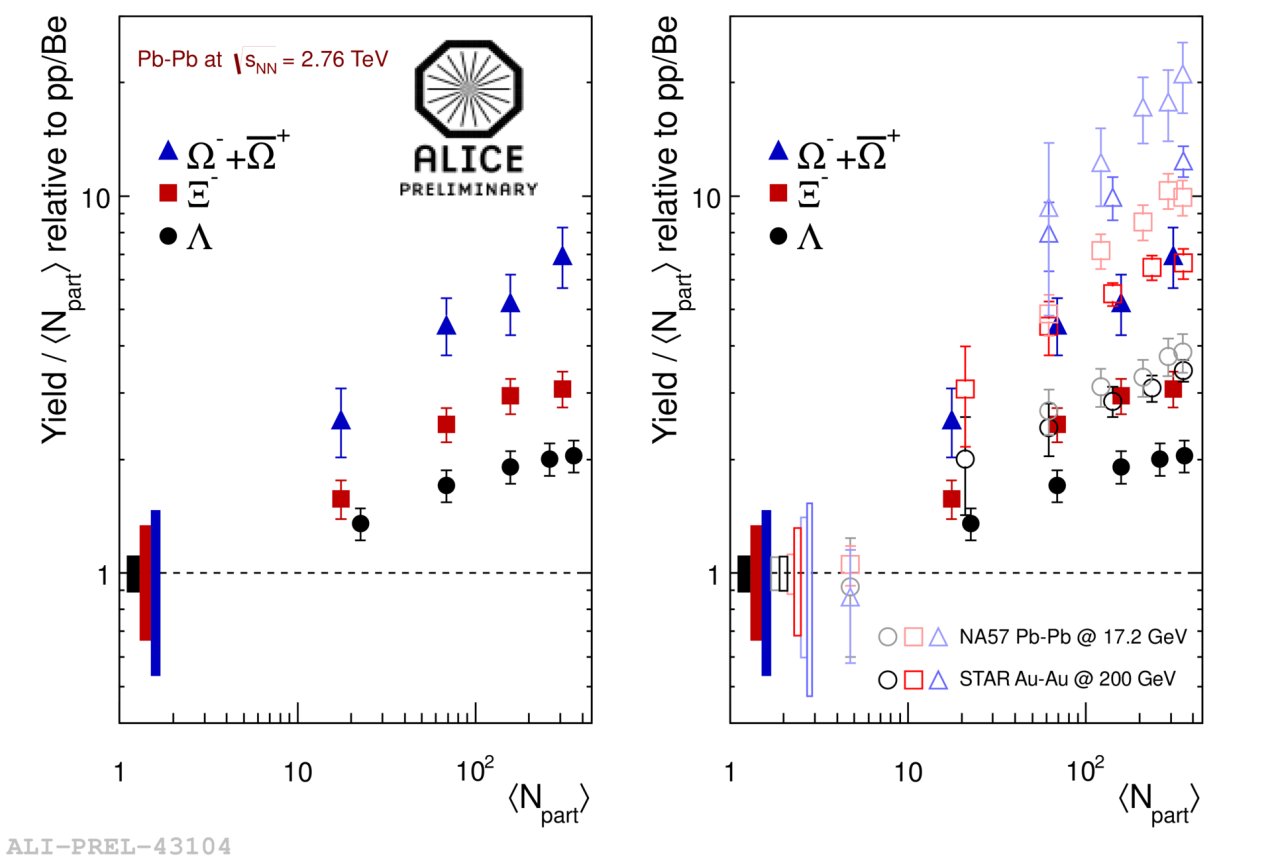  SPS
 RHIC
 LHC
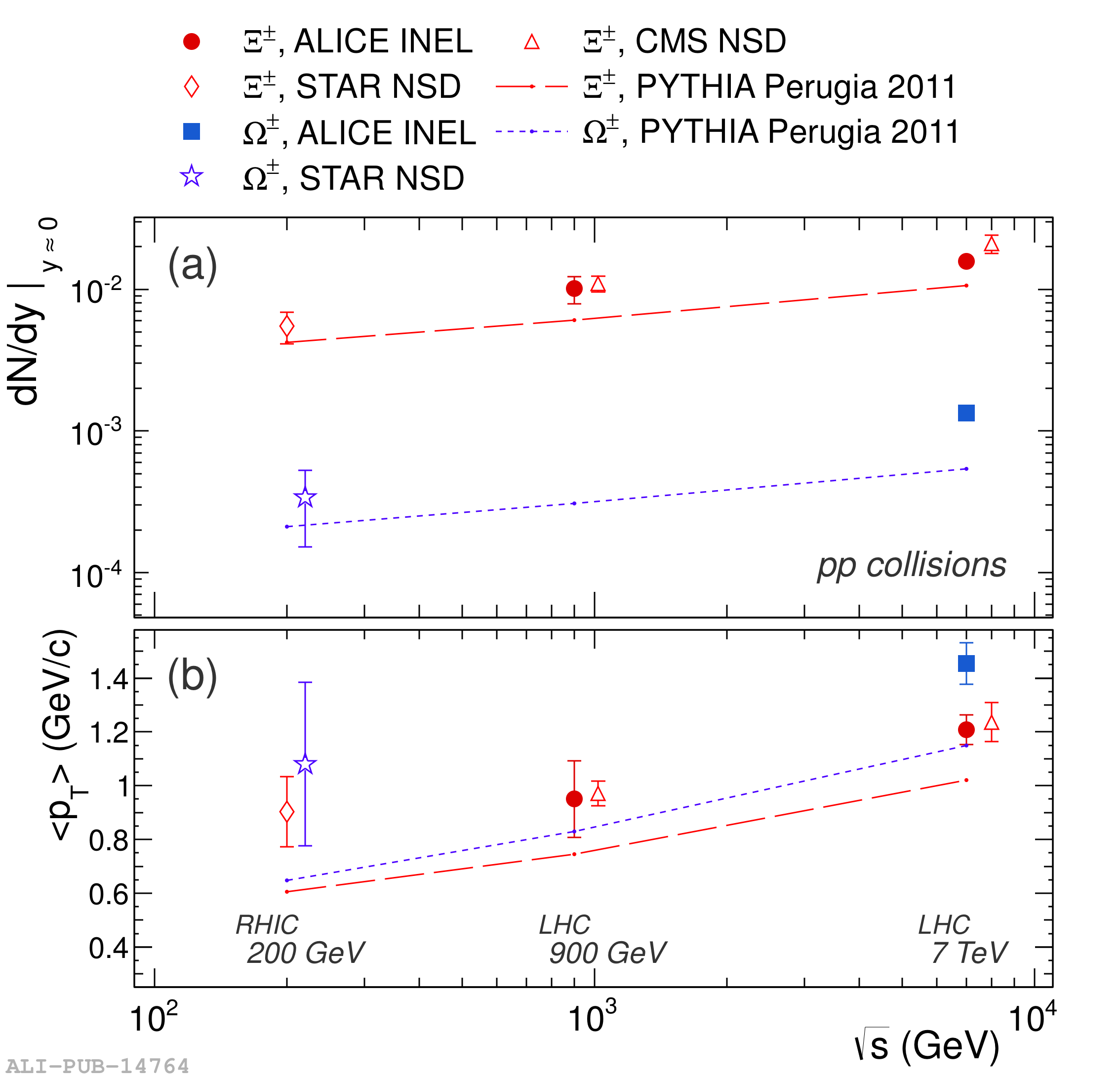 Yieldpp estimation
(,) Interpolate 0.9 and 7 TeV pp data
() interpolate 0.2 TeV (STAR) and 7 TeV pp data
Use excitation function from PYTHIA Perugia-2011
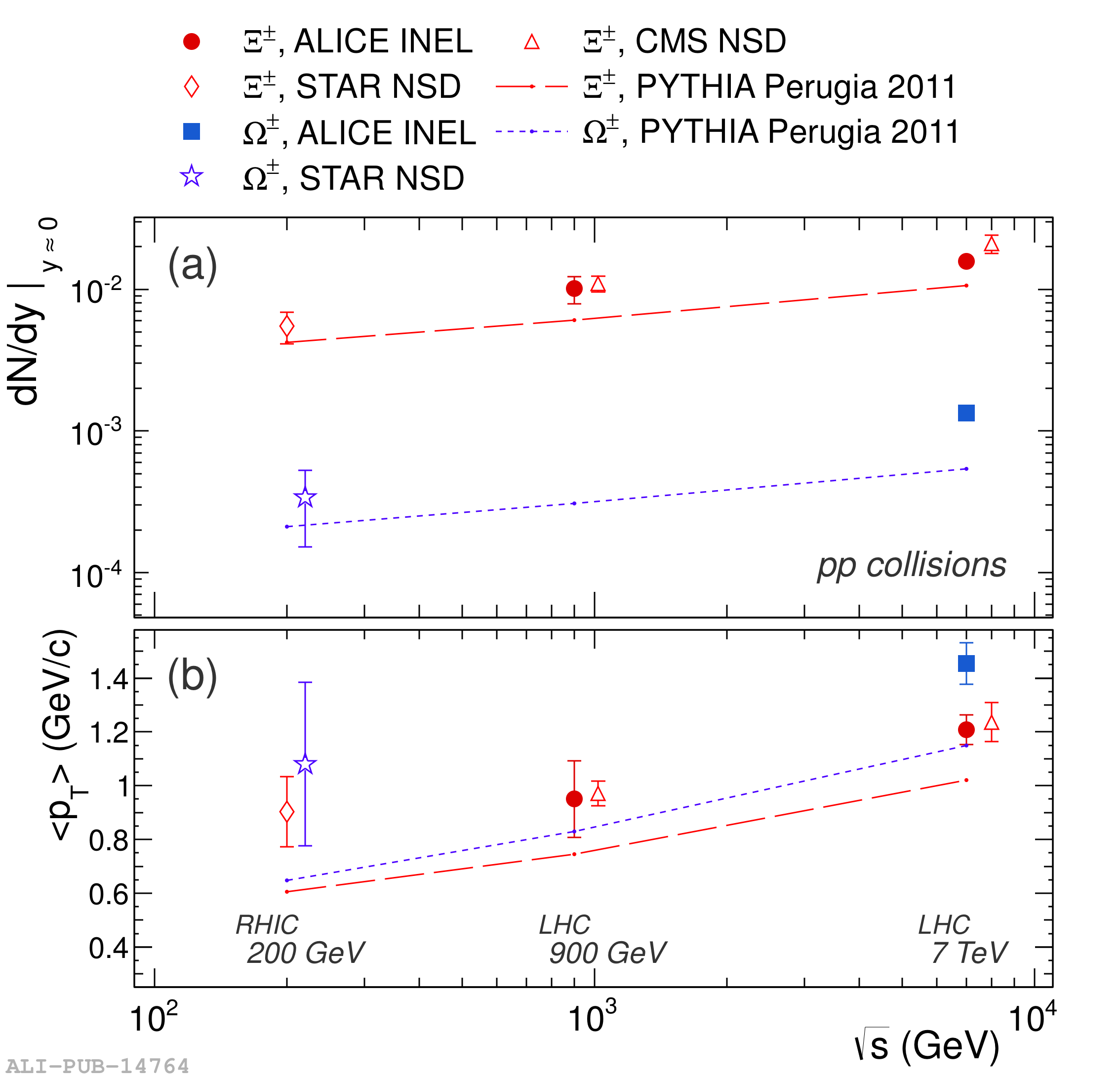 Hierarchy based on strangeness content

Decreasing trend with energy from SPSRHICLHC
ALICE Coll., PLB 712 (2012)309
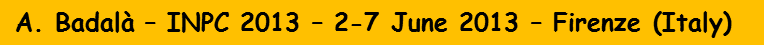